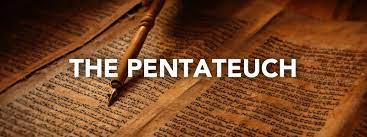 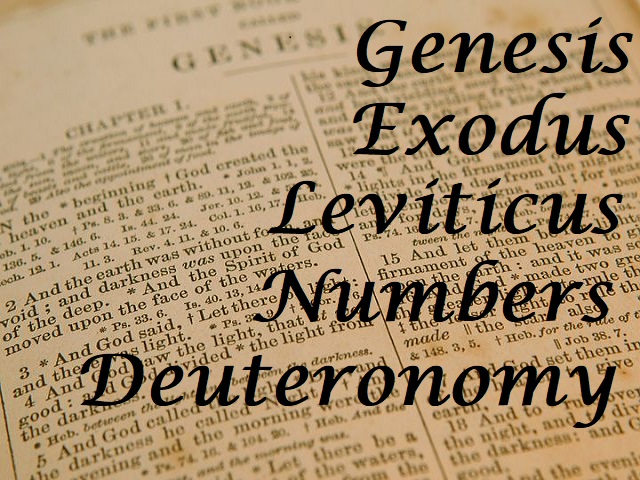 QUESTIONS ABOUT THE PENTATUECH REMAIN
1. Do the laws still apply to us? Why or why not? If so, how?
2. How do we make sense of some of the strange stories?
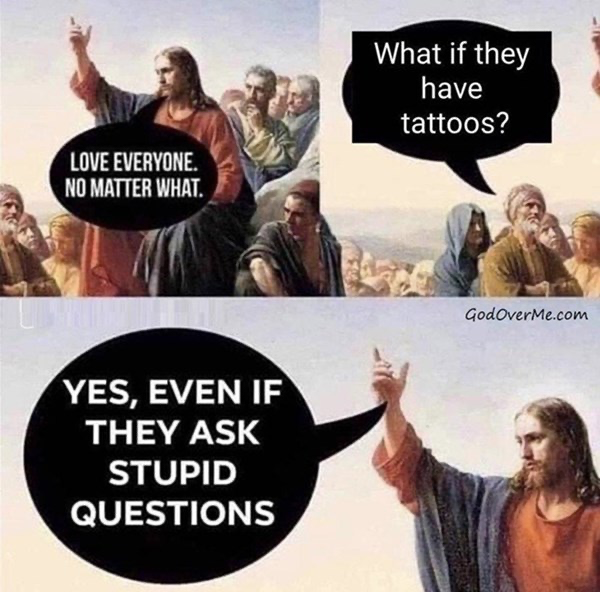 3
Chapter 19
Are we expected to obey this particular law? 
Why or why not?
If so, how do we do that?
19:2		“Be Holy” 
19:3-36	List of laws
19:37 	“Keep all my statutes and all my ordinances”
“I am the Lord” (I am Yahweh)
“I am the Lord your God” (I am Yahweh your God)
Three Different Approaches
1. The civil and ceremonial laws are no longer relevant; just the moral ones.
Three Different Approaches
1. The civil and ceremonial laws are no longer relevant; just the moral ones.
2. Only those laws repeated or reinforced in the NT are still in effect.
Three Different Approaches
1. The civil and ceremonial laws are no longer relevant; just the moral ones.
2. Only those laws repeated or reinforced in the NT are still in effect.
3. All the laws are still relevant, but the application for many will need to be recontextualized; we need to honor/obey the deeper principle behind each law.
DETERMINING THE PURPOSE FOR A LAW
• What kind of situation was this law designed to prevent or promote?
• Who would have benefited from this law, and why?
• Is this law designed to restrict someone’s power? How? Why?
• What values or moral principles are behind it?
• What vision of society is being promoted?
• Is there a penalty? What does that tell us about the seriousness of the law and its objective?
Three Different Approaches
1. The civil and ceremonial laws are no longer relevant; just the moral ones.
2. Only those laws repeated or reinforced in the NT are still in effect.
3. All the laws are still relevant, but the application for many will need to be recontextualized; we need to honor/obey the deeper principle behind each law.
A civil law, as stated, won’t apply to us. But the principle behind it probably will.
A ceremonial law, as stated, won’t apply to us. Such laws have been fulfilled in Christ. Yet, we can still honor the purpose for these laws.
A moral law will apply and will not need to be recontextualized. If we are unclear on whether it is a moral law, look to see if it is repeated or reinforced in the NT.
Even laws that aren’t repeated in the NT reflect deeper principles that we are obligated to honor.
Chapter 19
Are we expected to obey this particular law? 
Why or why not?
If so, how do we do that?